Paylocity WebTime Training for ADOM Employees
Pastoral Center	               December 15, 2015
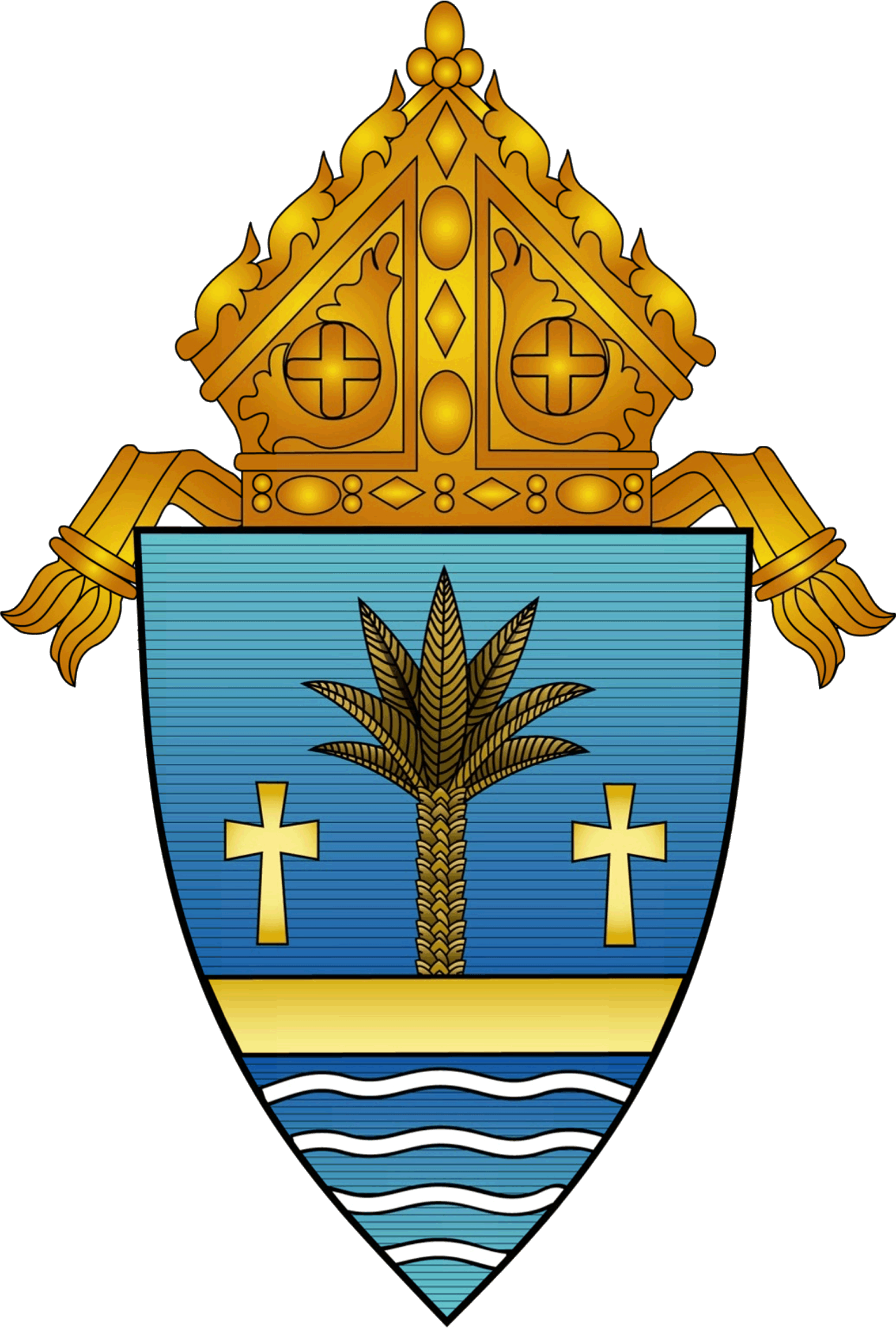 Presenters:   
Payroll and HR Team Members
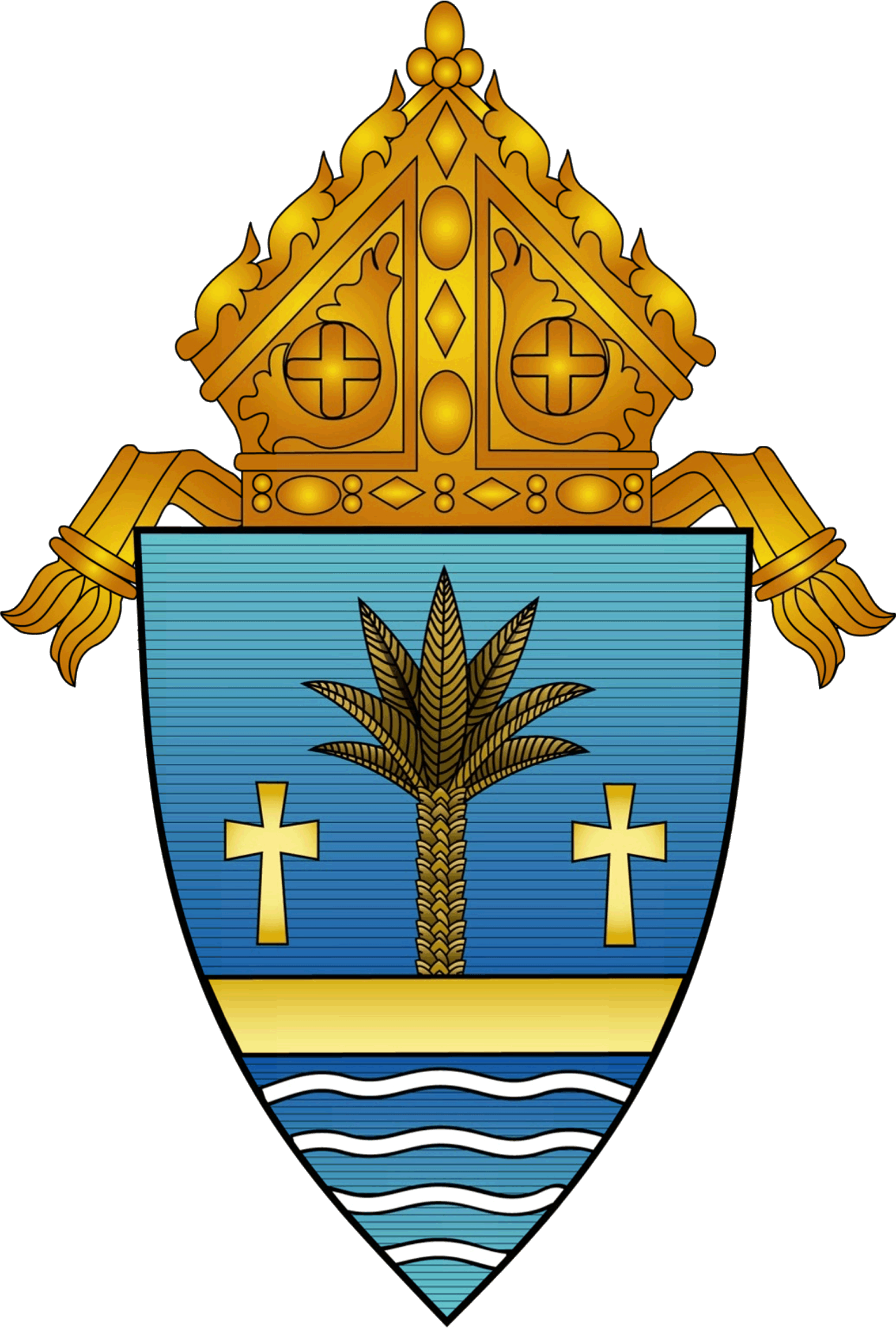 Objectives
Review why we’ve moved to online Payroll / HR 
administration
What will change for employees
What will change for supervisors
Review of policies
“Rules” written in the code that may affect you
Additional training resources
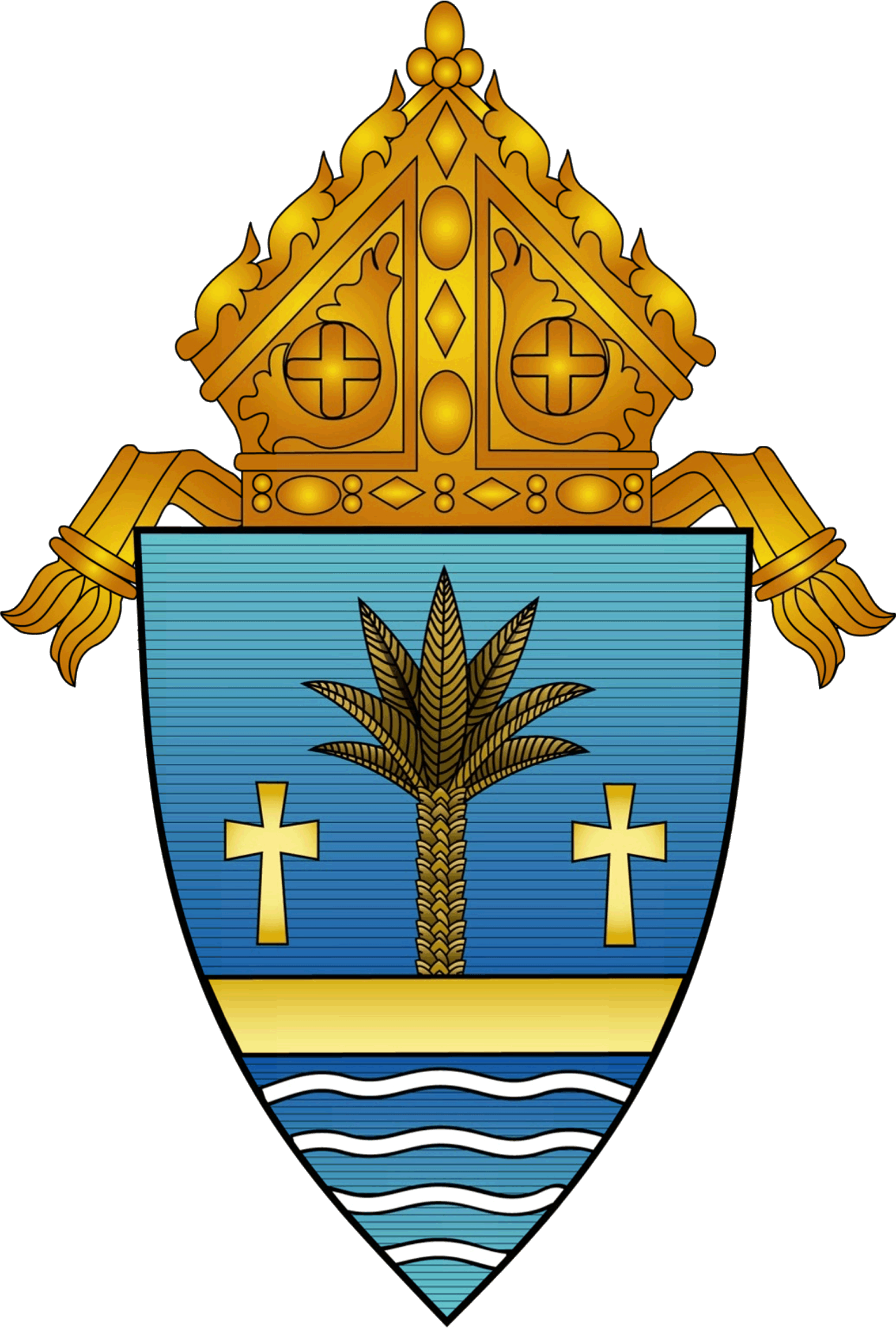 Why We’re Doing This
Reporting requirements for PPACA (HealthCare Reform)
Law written on presumption that “large employers” have the administration tools needed to track employee time and attendance and offer of benefit coverage
Employer Mandate:  All employees of an Applicable Large Employer (such as ADOM) whose hours average 30 or more per week over a measurement period, need to have been offered coverage of an affordable health plan benefit
If certain percentage of above employees were not offered the coverage, we owe exorbitant fines to the federal government
In order to remain compliant, we need a software system to track time-and-attendance
Administration of 403(b)
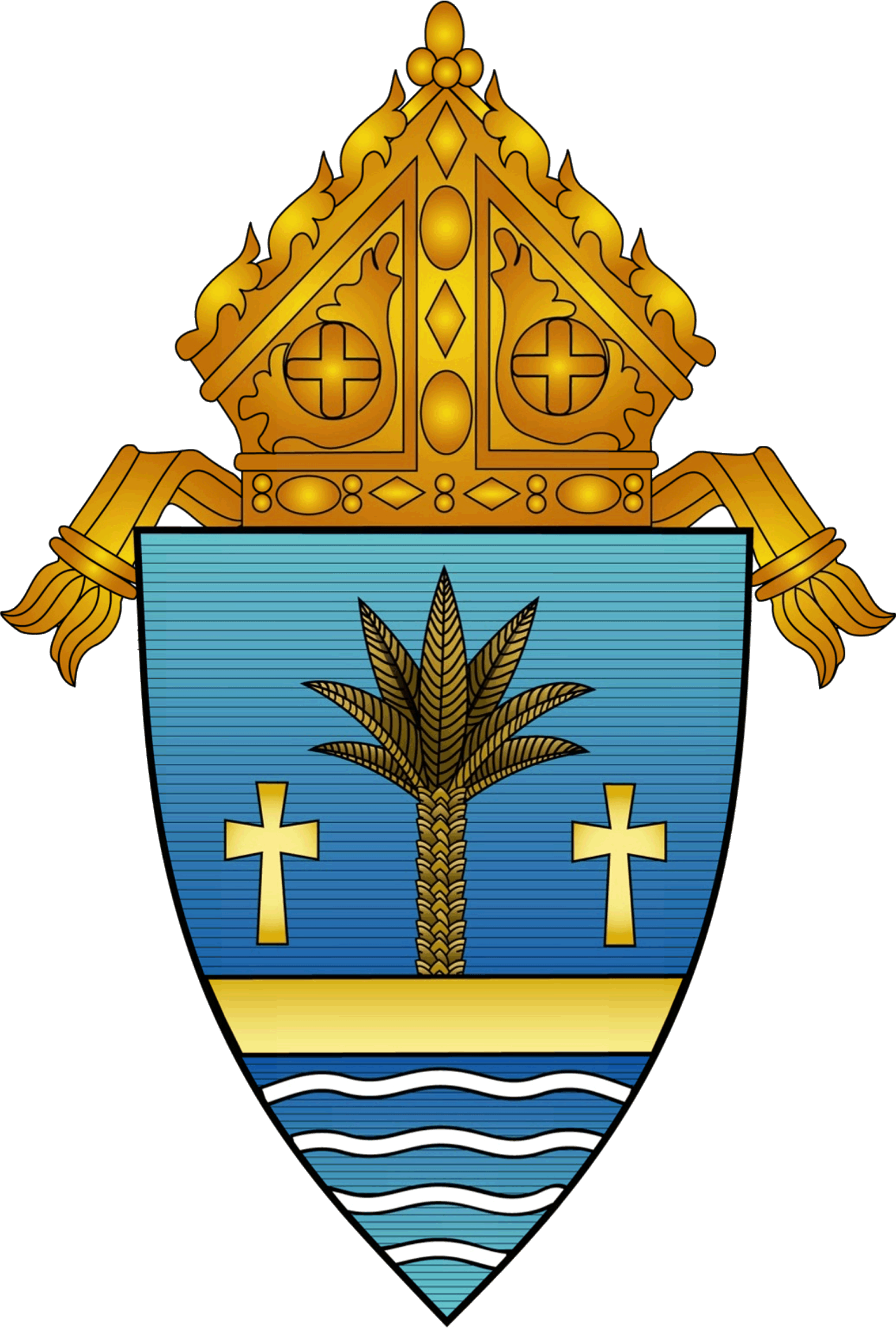 Why We’re Doing This
Paylocity will support 180 ADOM Parishes, Schools, Small Entities with:
Payroll
Time and Attendance
“Onboarding” new employees
Applicant Tracking System (for schools, effective next year)
First group, live Payroll October 2
Rest, live Payroll January 8
First Group, live “WebTime” December 20
  Rest, four-to-six weeks after first payroll in 2016 (e.g. now)
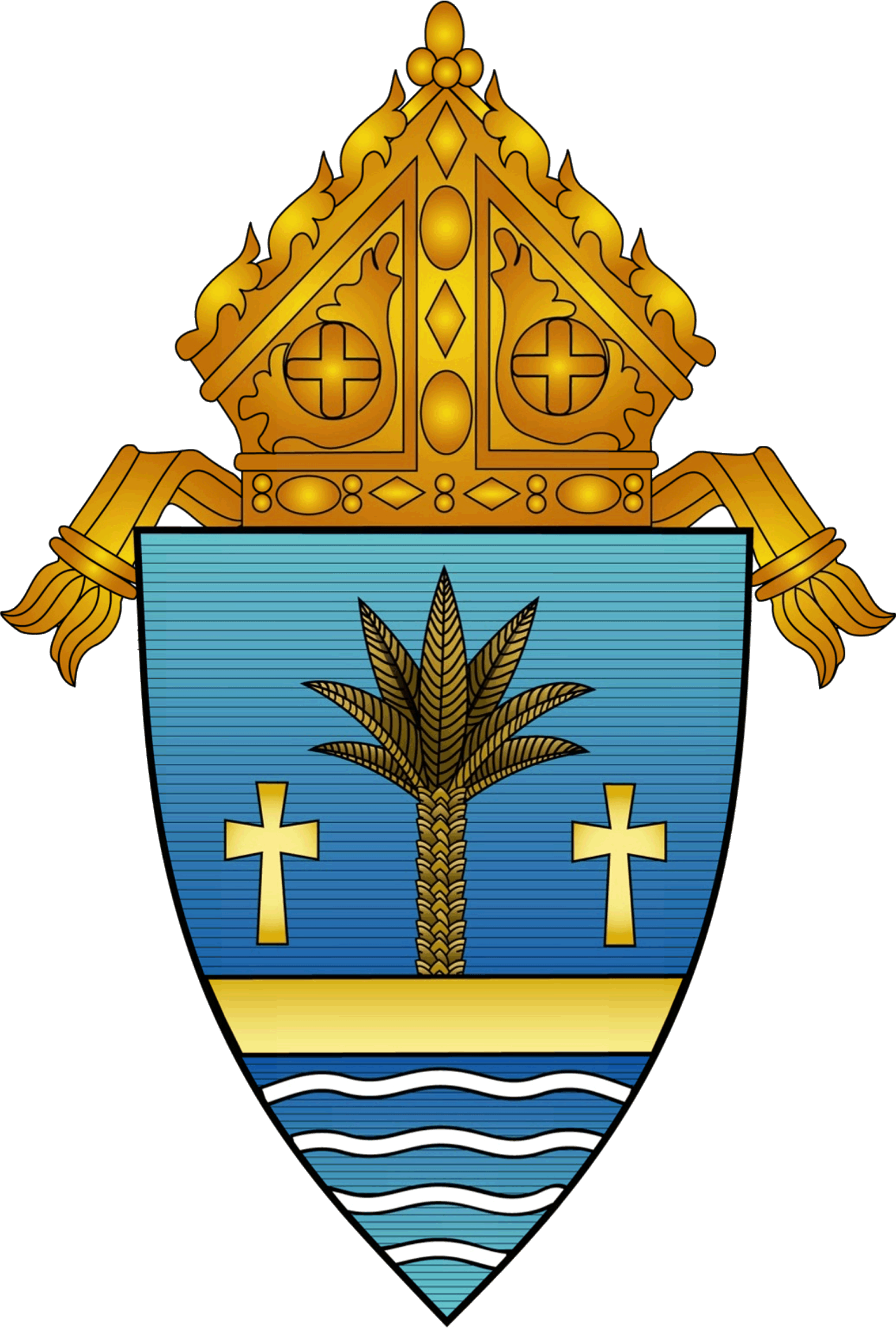 What will change for EMployees
Submission of Time-Off Requests  (everyone except priests and school principals)
Will be accomplished electronically through Employee Self-Service Portal
Timekeeping 
“Non-exempt” employees will replace timesheets with electronic “punching”
Different options offered to entities (clocks, geo-fencing)
Part-time “exempt” employees working less than 30 hours/week MUST use electronic punching to track time
Salary won’t be affected
Full-time “Exempt” employees not required to use electronic punching
Some entity administrators will require this for tracking purposes, but salary will not be affected.
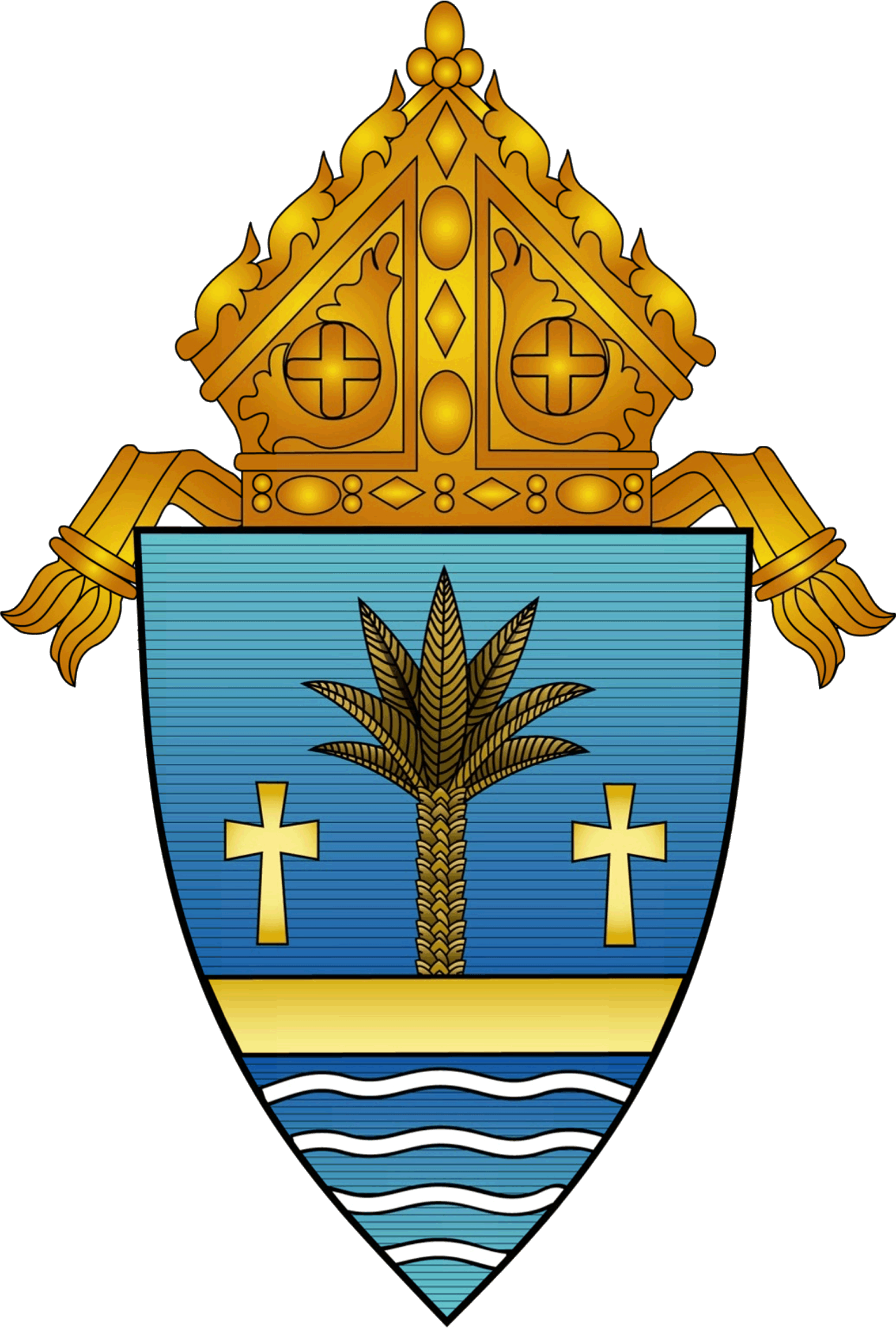 What will change for SUPERVISORS
Approval of Time-Off Requests  (everyone except priests and school principals)
Will be accomplished electronically through Manager Self-Service Portal
Need to inform payroll if absence request not used
Timekeeping 
Need to approve employee time record electronically
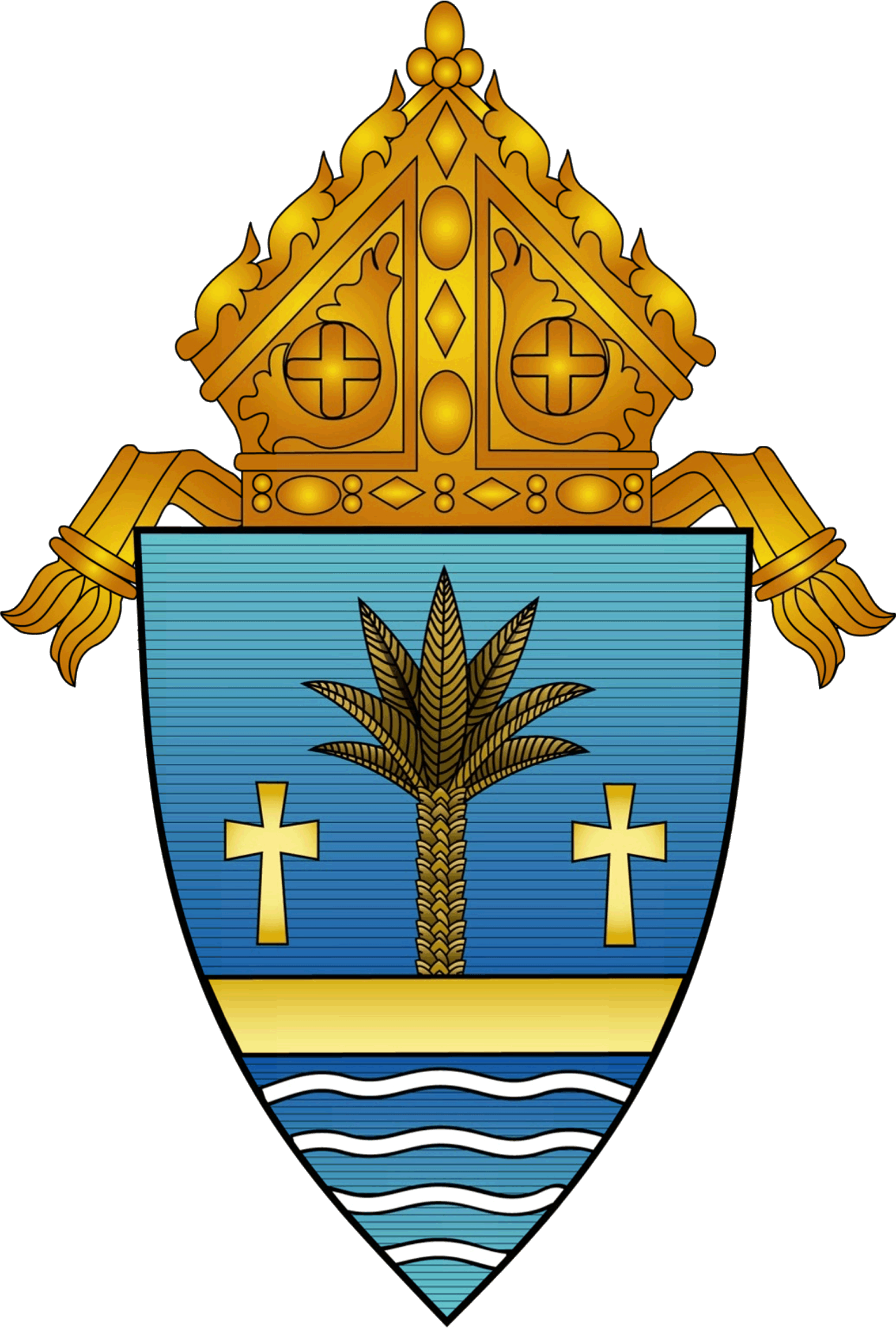 Review of Policies
Please review the Employee Handbook!  
We had to feed the application developers our policies, including time-off accruals, pay types, etc.
Basics: 
“Non-exempt” employees are paid for hours worked
Hours worked now tracked by “punch” system
All Overtime must be approved in advance by supervisor*
“Exempt” employee salaries do not change from week-to-week, despite fluctuation of hours worked 
Salaries determined based on budgeted work schedule.
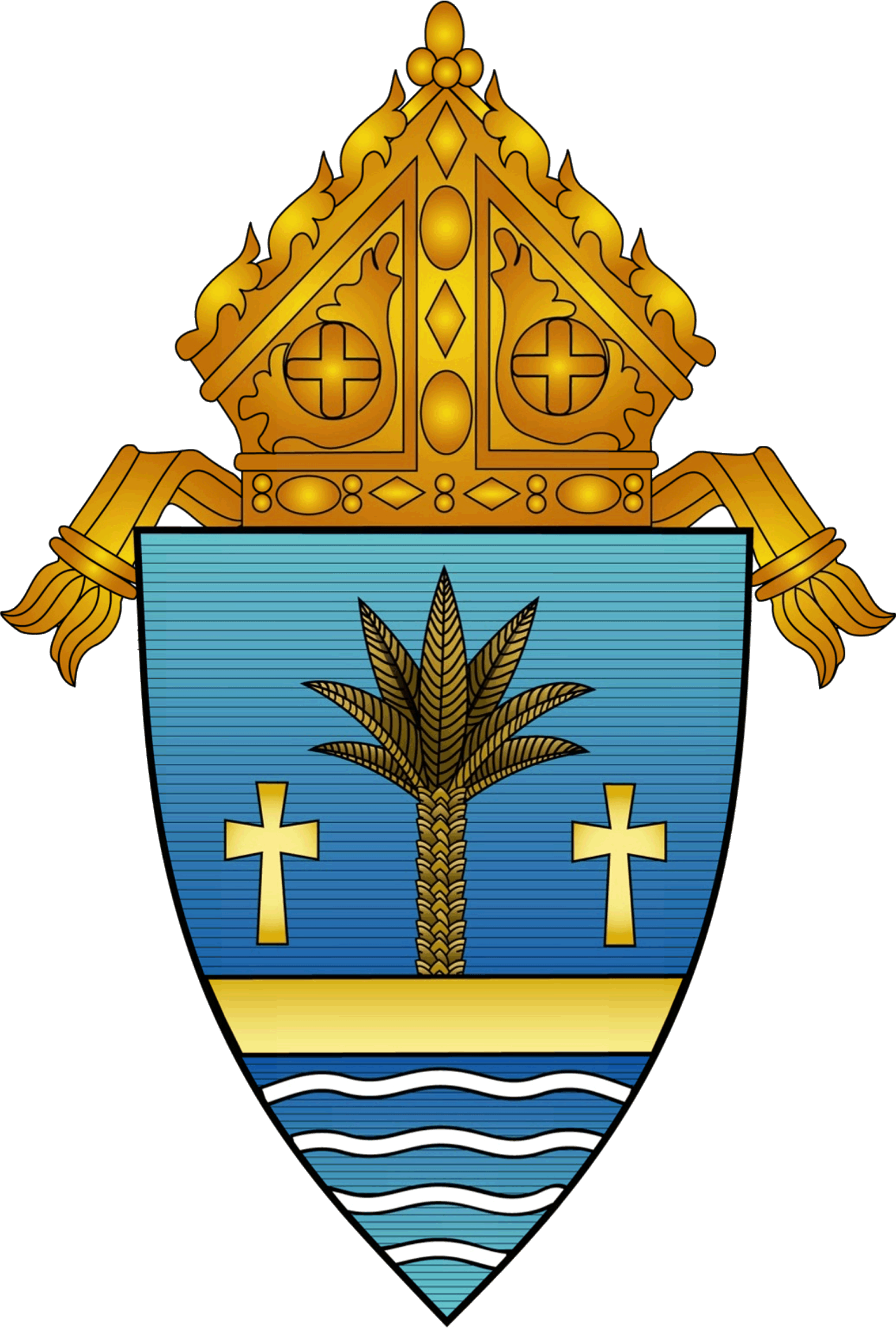 Review of Policies
Please review the Employee Handbook!  
We had to feed the application developers our policies, including time-off accruals, pay types, etc.
Basics: 
“Non-exempt” employees are paid for hours worked
Hours worked now tracked by “punch” system
All Overtime must be approved in advance by supervisor*
“Exempt” employee salaries do not change from week-to-week, despite fluctuation of hours worked 
Salaries determined based on budgeted work schedule.
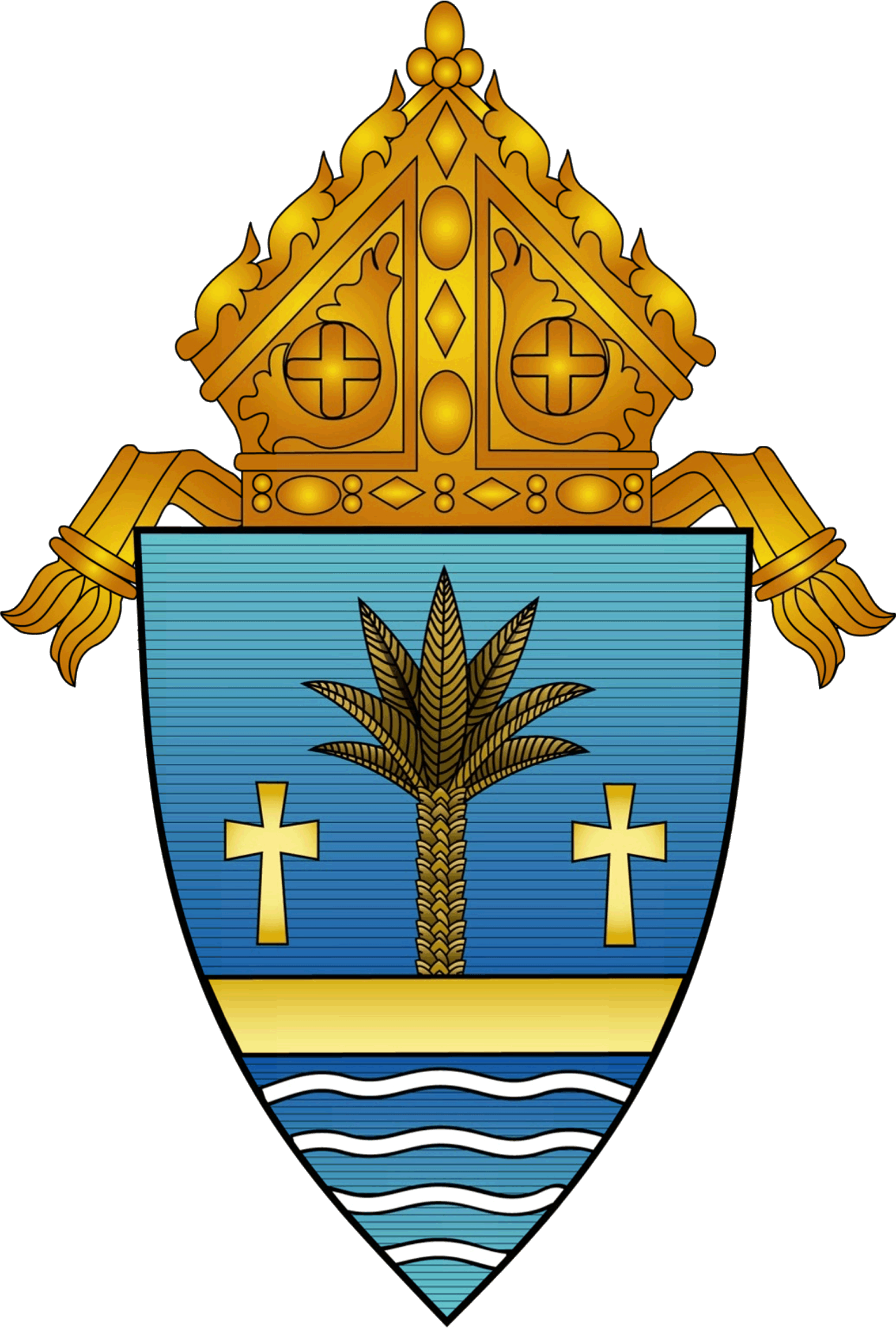 “Rules” written In code
Non-Exempt Employee punch in-and-out (7-, 8-min. grace)
Punches will be “rounded” to nearest quarter-hour
EARLY PUNCHING:
Punching in at 8:22 rounds to 8:15; pay based on punch
Punching in at 8:23 rounds to 8:30; pay based on punch
LATE PUNCHING:
Punching in at 8:38 rounds to 8:45; pay based on punch
Punching in at 8:37 rounds to 8:30; pay based on punch
Same applies for punch out at end of day
Lunch: 
Five-minute grace period either way (in, out)
Lunch can’t be 20 min. or less, otherwise it’s a paid break
TAKE YOUR LUNCH!*
	*Teacher aides who are “on” during lunch, have paid lunch
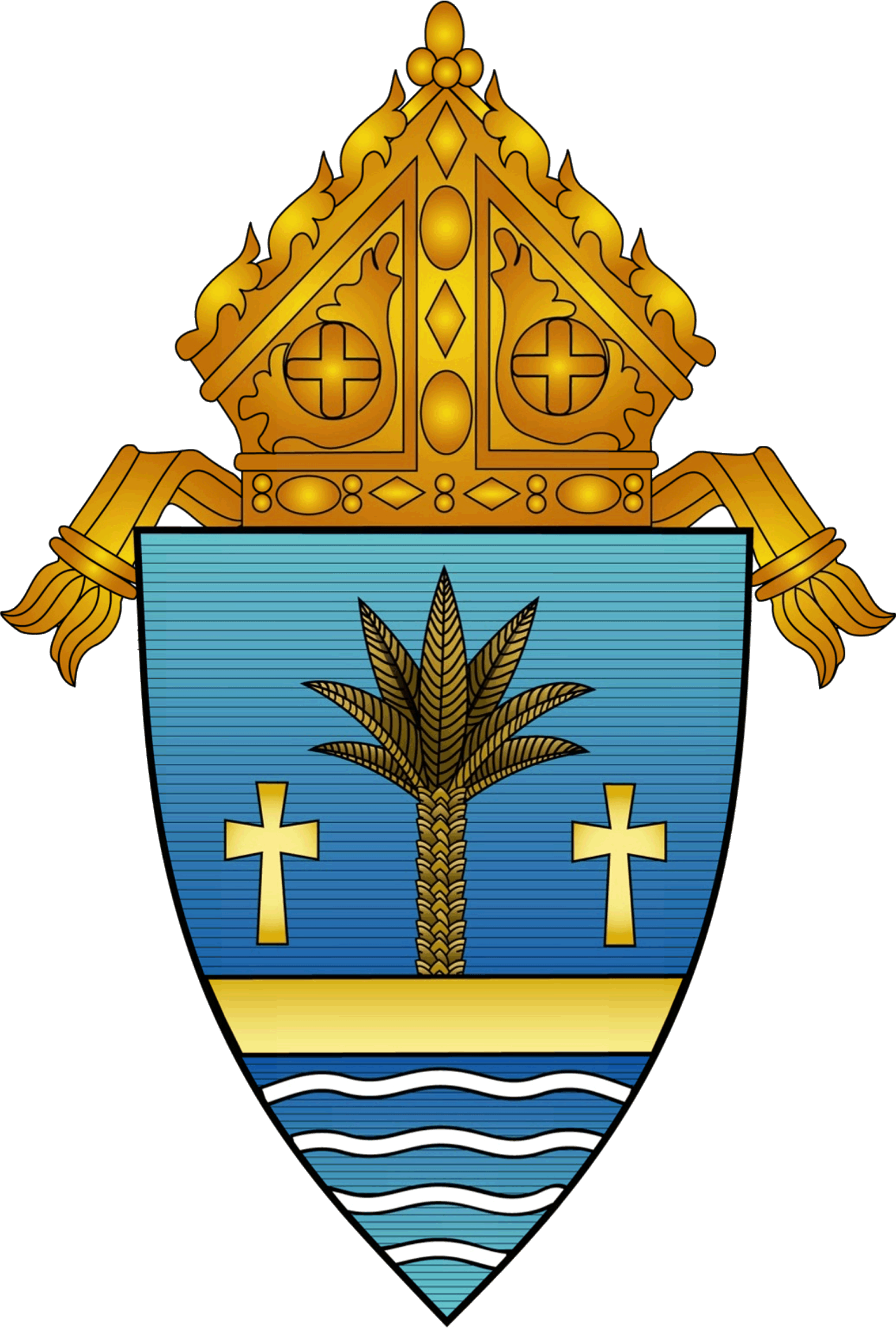 ADDITIONAL TRAINING RESOURCES
WebTime:
https://docs.paylocity.com/webtime/employee/videos/Employee_Dashboard/Employee_Dashboard.htm
Employee Self-Serve Portal: 
https://docs.paylocity.com/training/videos/ODT_Self_Service_Portal/ODT_Self_Service_Portal.htm
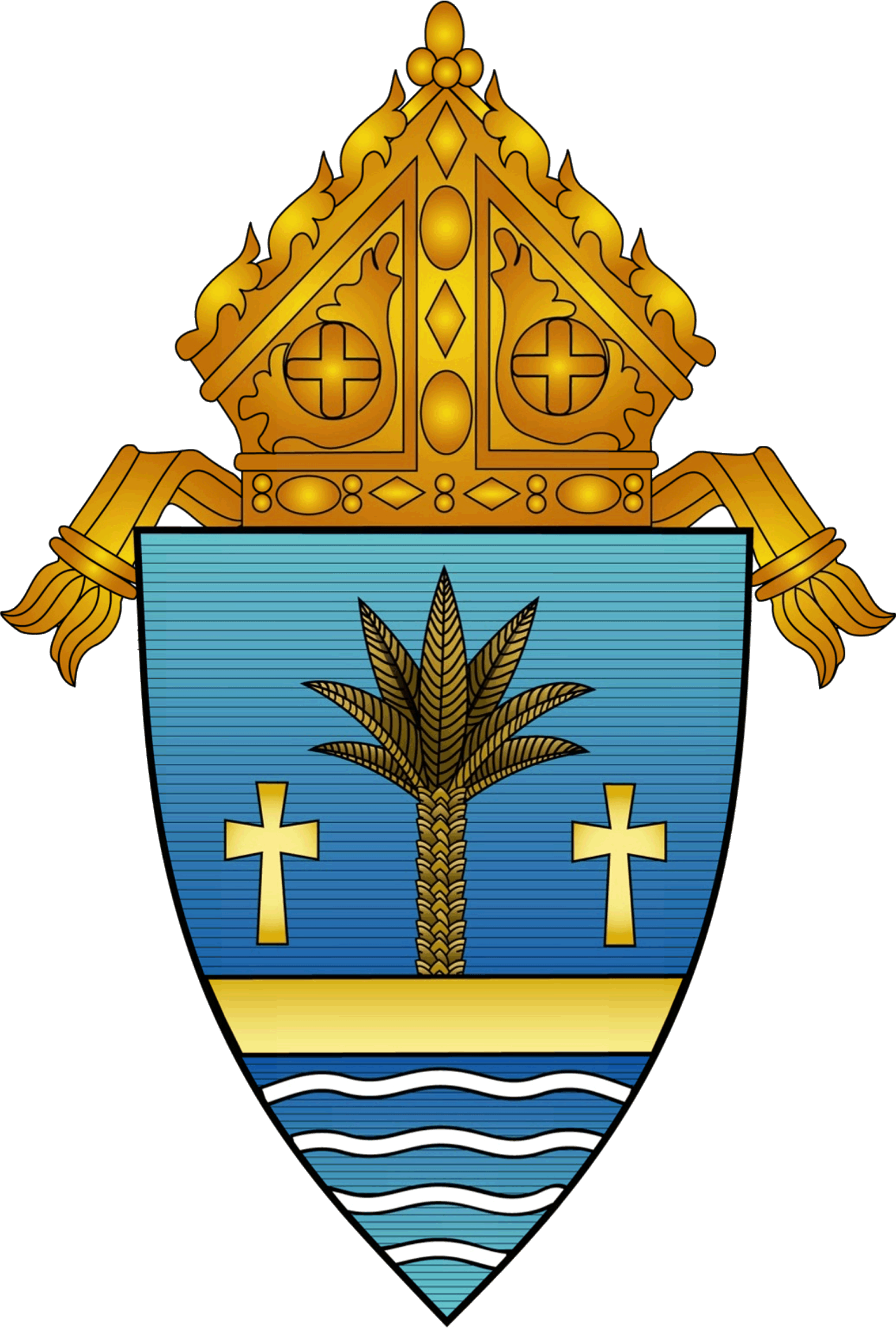 Still a work in progress …
Questions?
Electronic slideshow found in e-library:
Human Resources / Training folders